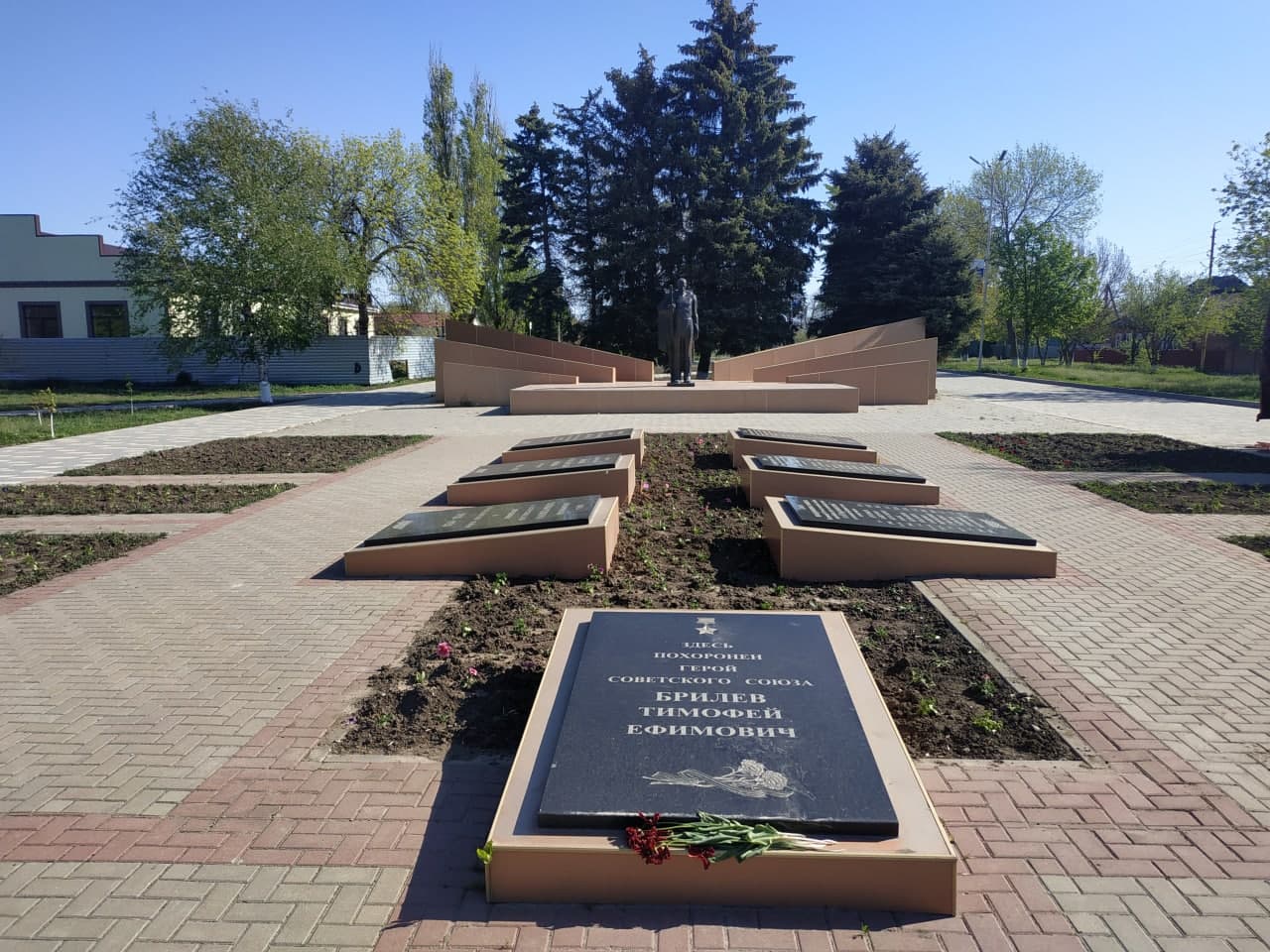 Бюджет для граждан
ПРОЕКТ БЮДЖЕТА ЕГОРЛЫКСКОГО СЕЛЬСКОГО ПОСЕЛЕНИЯ ЕГОРЛЫКСКОГО РАЙОНА НА 2021 ГОД И НА ПЛАНОВЫЙ ПЕРИОД 2022 И 2023 ГОДОВ
Администрация Егорлыкского 
сельского поселения
ЧТО ТАКОЕ «БЮДЖЕТ ДЛЯ ГРАЖДАН»?
«Бюджет для граждан» познакомит Вас с положениями основного финансового документа Егорлыкского сельского поселения – решения Собрания депутатов Егорлыкского сельского поселения о бюджете Егорлыкского сельского поселения на 2021 год и плановый период 2022 и 2023 годов.
               Представленная информация предназначена для широкого круга пользователей. 
               Граждане – и как налогоплательщики, и как потребители общественных благ – должны быть уверены в том, что передаваемые ими в распоряжение государства средства используются прозрачно и эффективно, приносят конкретные результаты как для общества в целом, так и для каждой семьи, для каждого человека.
               Мы постарались в доступной и понятной для граждан форме показать основные параметры бюджета Егорлыкского сельского поселения.
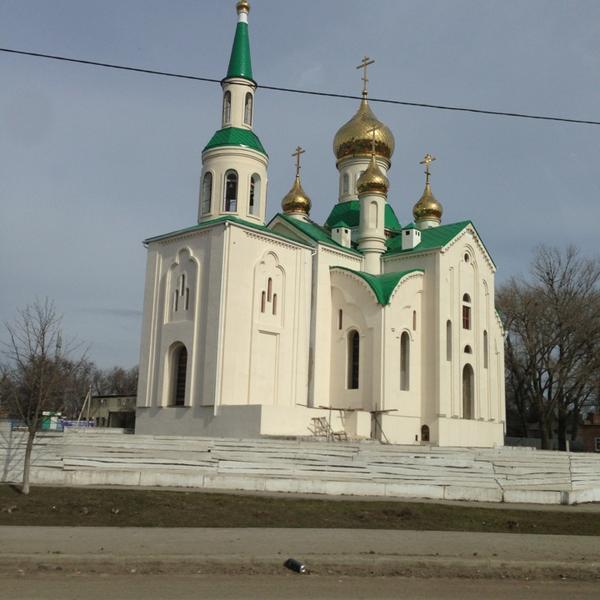 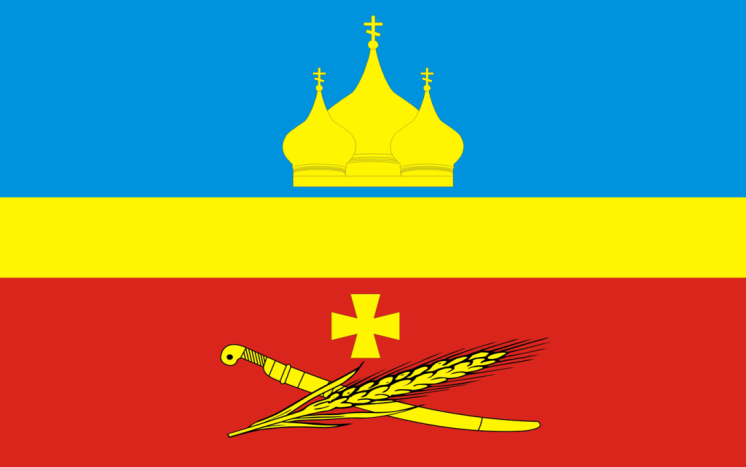 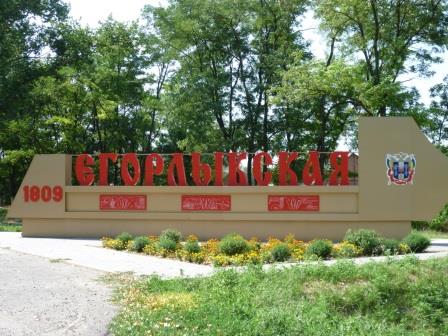 ОСНОВА ФОРМИРОВАНИЯ БЮДЖЕТА ПОСЕЛЕНИЯ НА 2021 ГОД И ПЛАНОВЫЙ ПЕРИОД 2022 И 2023 ГОДОВ
ДОХОДЫ БЮДЖЕТА
Доходы бюджета – денежные средства, поступающие в безвозмездном и безвозвратном порядке в соответствии с законодательством РФ в распоряжение органов государственной власти и местного самоуправления.
Поступления от других бюджетов бюджетной системы (межбюджетные трансферты), организаций, граждан (кроме налоговых и неналоговых доходов).
Поступления от уплаты других пошлин и сборов, установленных законодательством, а также штрафов за нарушение законодательства
Поступления от уплаты налогов, установленных Налоговым кодексом Российской Федерации
Межбюджетные трансферты – основной вид безвозмездных перечислений
Межбюджетные трансферты – это денежные средства, перечисляемые из одного бюджета бюджетной системы Российской Федерации другому.
Расходы бюджета
Расходы бюджета - выплачиваемые из бюджета денежные средства, за исключением средств, являющихся источниками дефицита бюджета.
     Формирование расходов осуществляется в соответствии с расходными обязательствами, обусловленными установленным законодательством разграничением полномочий, исполнение которых должно происходить в очередном финансовом году за счет средств соответствующих бюджетов.
Принципы формирования расходов бюджета:
по разделам;
по ведомствам;
по муниципальным программам Егорлыкского сельского поселения.
Разделы классификации расходов бюджета
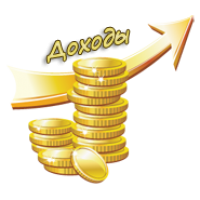 ОСНОВНЫЕ ПАРАМЕТРЫ БЮДЖЕТА ПОСЕЛЕНИЯ
Основные параметры бюджета поселения на 2021 год
СТРУКТУРА ДОХОДОВ БЮДЖЕТА ЕГОРЛЫКСКОГО СЕЛЬСКОГО ПОСЕЛЕНИЯ В 2020 ГОДУ
ДИНАМИКА ПОСТУПЛЕНИЯ НАЛОГА НА ДОХОДЫ ФИЗИЧЕСКИХ ЛИЦ В БЮДЖЕТ ЕГОРЛЫКСКОГО СЕЛЬСКОГО ПОСЕЛЕНИЯ
ДИНАМИКА ПОСТУПЛЕНИЯ ЕДИНОГО СЕЛЬСКОХОЗЯЙСТВЕННОГО НАЛОГА В БЮДЖЕТ ЕГОРЛЫКСКОГО СЕЛЬСКОГО ПОСЕЛЕНИЯ
ДИНАМИКА ПОСТУПЛЕНИЯ ИМУЩЕСТВЕННЫХ НАЛОГОВ В БЮДЖЕТ ЕГОРЛЫКСКОГО СЕЛЬСКОГО ПОСЕЛЕНИЯ
ДИНАМИКА ПОСТУПЛЕНИЯ НЕНАЛОГОВЫХ ДОХОДОВ В БЮДЖЕТ ЕГОРЛЫКСКОГО СЕЛЬСКОГО ПОСЕЛЕНИЯ
СТРУКТУРА РАСХОДОВ БЮДЖЕТА ЕГОРЛЫКСКОГО СЕЛЬСКОГО ПОСЕЛЕНИЯ В 2021 ГОДУ
СТРУКТУРА РАСХОДОВ ПО МУНИЦИПАЛЬНЫМ ПРОГРАММАМ ЕГОРЛЫКСКОГО СЕЛЬСКОГО ПОСЕЛЕНИЯ
СТРУКТУРА РАСХОДОВ ПО МУНИЦИПАЛЬНЫМ ПРОГРАММАМ ЕГОРЛЫКСКОГО СЕЛЬСКОГО ПОСЕЛЕНИЯ
СТРУКТУРА РАСХОДОВ ПО МУНИЦИПАЛЬНЫМ ПРОГРАММАМ ЕГОРЛЫКСКОГО СЕЛЬСКОГО ПОСЕЛЕНИЯ
СТРУКТУРА РАСХОДОВ ПО МУНИЦИПАЛЬНЫМ ПРОГРАММАМ ЕГОРЛЫКСКОГО СЕЛЬСКОГО ПОСЕЛЕНИЯ
СТРУКТУРА РАСХОДОВ ПО МУНИЦИПАЛЬНЫМ ПРОГРАММАМ ЕГОРЛЫКСКОГО СЕЛЬСКОГО ПОСЕЛЕНИЯ
СПАСИБО ЗА ВНИМАНИЕ!